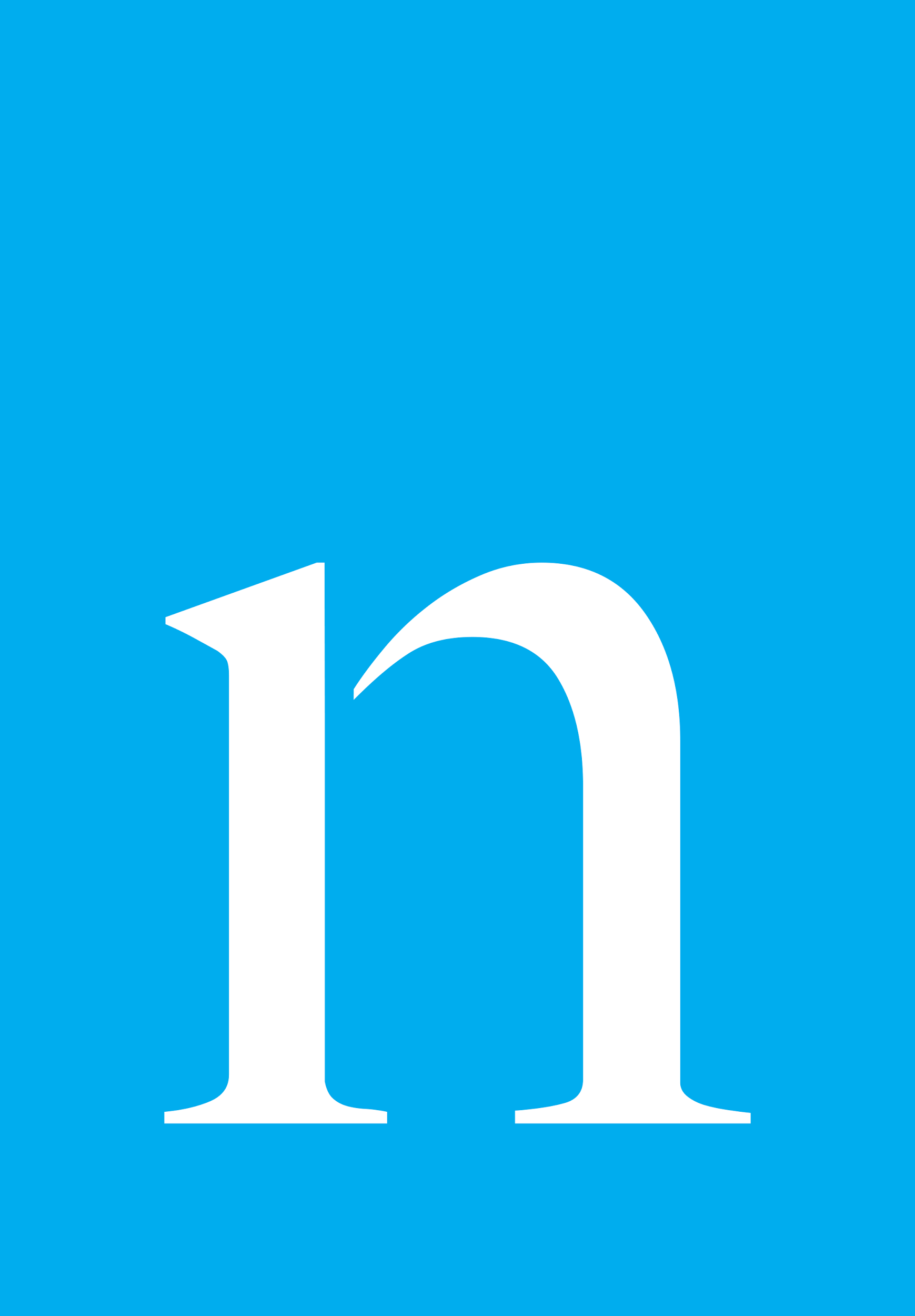 KEY TAKEAWAYS: PPM HEADPHONE ADJUSTMENT & OUTLIER MITIGATION
HEADPHONE ADJUSTMENT
Starting with the October 2020 PPM monthly currency report, Nielsen Audio will adjust its audience estimates to account for headphone listening to encoded AM, FM, and HD-multicast station streams.  
Better accounting for headphone listening boosts total radio Average Quarter Hour by 2-5%. 
The increase for individual stations/streams will vary based on market, daypart, demographic, and other factors.   
The adjustment factors will be informed by a survey of former PPM panelists.
Consumer use of wireless headphones is growing and the PPM is not compatible with these devices. In addition, panelists may not always use the PPM headphone adapter when listening via wired headphones. 
We believe that the headphone adjustment will better account for the variety of ways panelists hear radio station streams whether out loud via radio speaker, computer speaker, or privately via wired or wireless headphone. 
The factor will be applied to aggregated QHRs of encoded AM, FM, and HD-multicast streams to calculate AQH Persons, Rating, Share, TSL & Turnover. We will not adjust Cume estimates. 
Since the headphone adjustment will increase market totals (PUMM), AQH Share estimates may be affected for all stations (whether or not they have an encoded AM/FM stream).  
AQH Persons and Ratings may increase for subscribing stations who elect to combine their over the air and stream audience (Total Line Reporting) and individually reported AM, FM and HD-multicast stations that subscribe to Nielsen Audio. 
Estimates will not be affected for stations that do not have encoded streams.
OUTLIER MITIGATION
In some cases,  stations may have unusual increases in the ratings based on a single panelist or home with very heavy listening that contributes more than half of a station’s audience. 
Nielsen plans to address the most impactful of these cases with a new process referred to as “Outlier Mitigation.”  
With Outlier Mitigation, households and panelists identified as Outliers will remain in the panel assuming that they are compliant and are not a security risk. However, heavy tuning to a station that exceeds a specified threshold will be trimmed to the level of the next heaviest listener from another household. 
This approach will address the most significant cases without detracting from Persons Using Measured Media (PUMM) or removing compliant homes from the panel.  
While Outlier Mitigation won’t solve every unexplained jump it will put guardrails around the most impactful cases.
For more information, please contact your Nielsen account manager
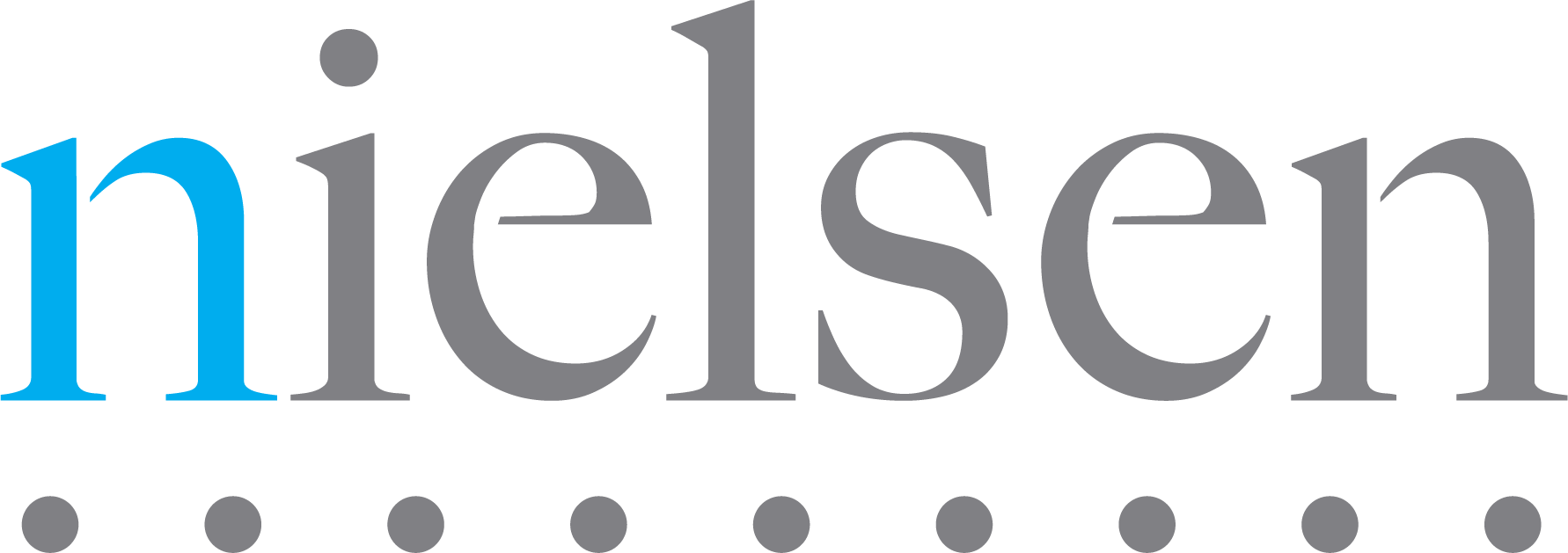